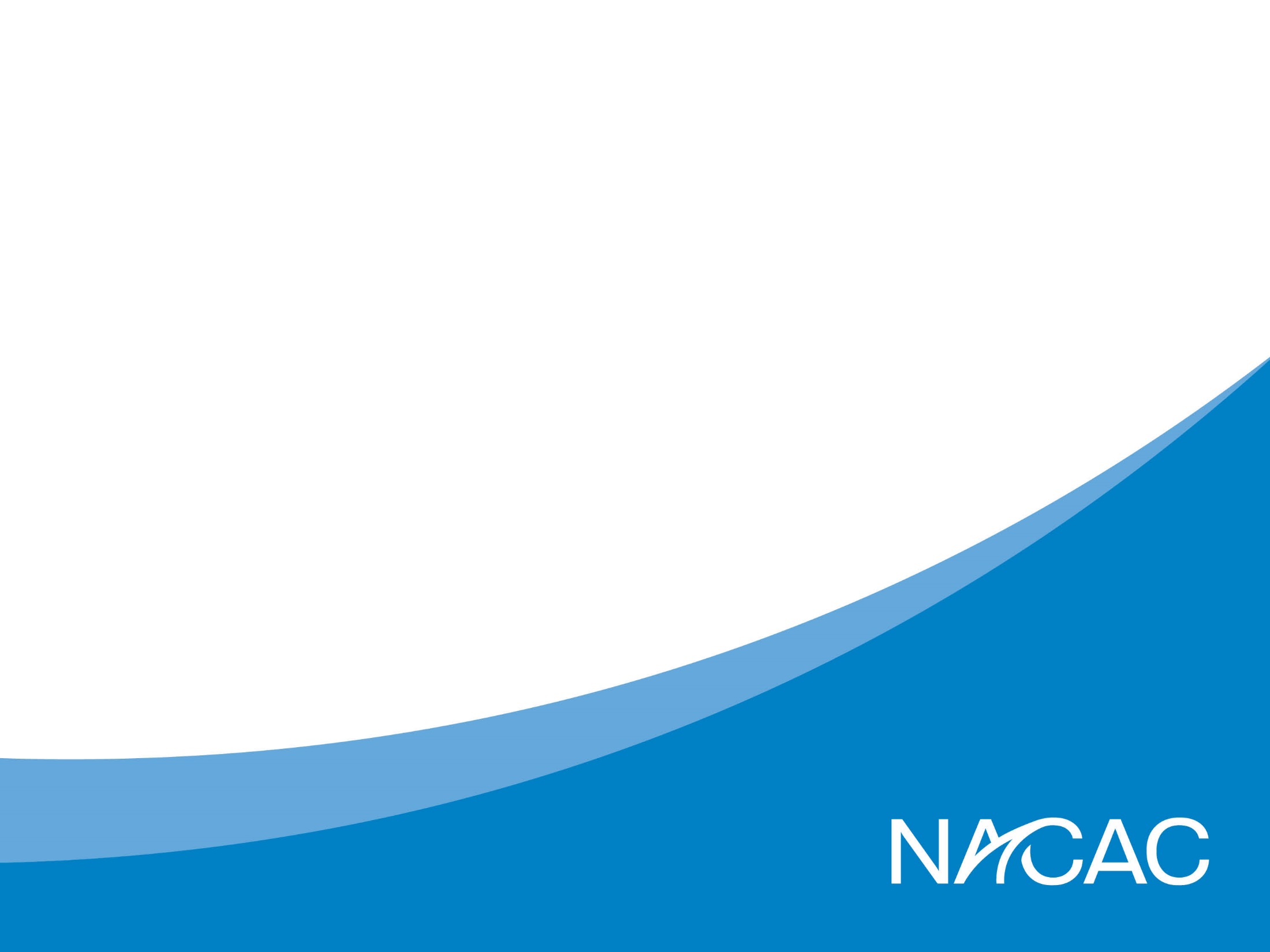 GET IN THE GAME!
Student Athletes & the College Admission Process
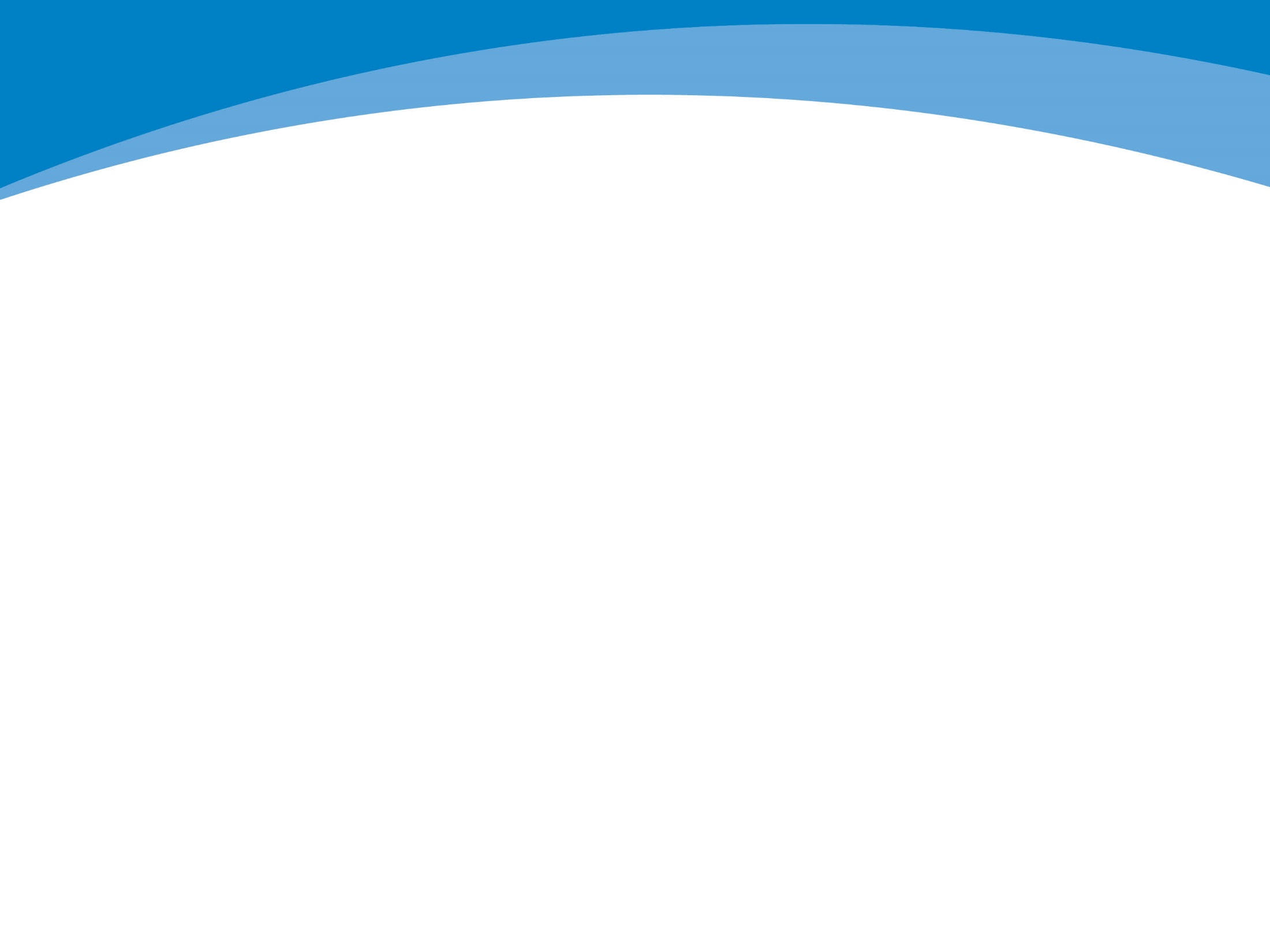 TAKE RIGOROUS COURSES, STUDY HARD
Take college-prep courses
Keep your grades up
Remember student athletes need to meet academic eligibility requirements -- for colleges and for athletic organizations
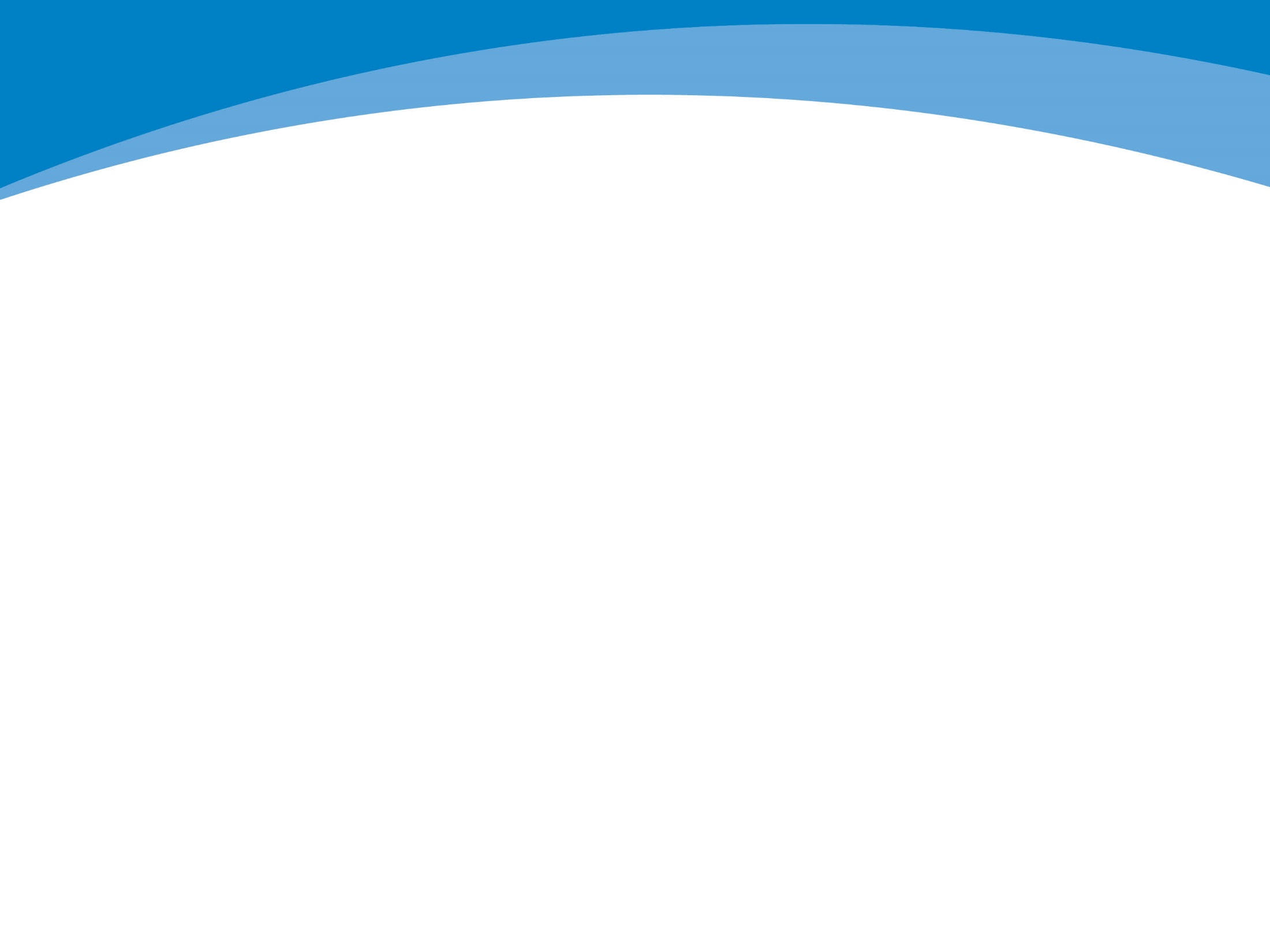 BE PROACTIVE – GET NOTICED

Contact coaches at colleges of interest
Create highlight video and resume
Attend sports camps
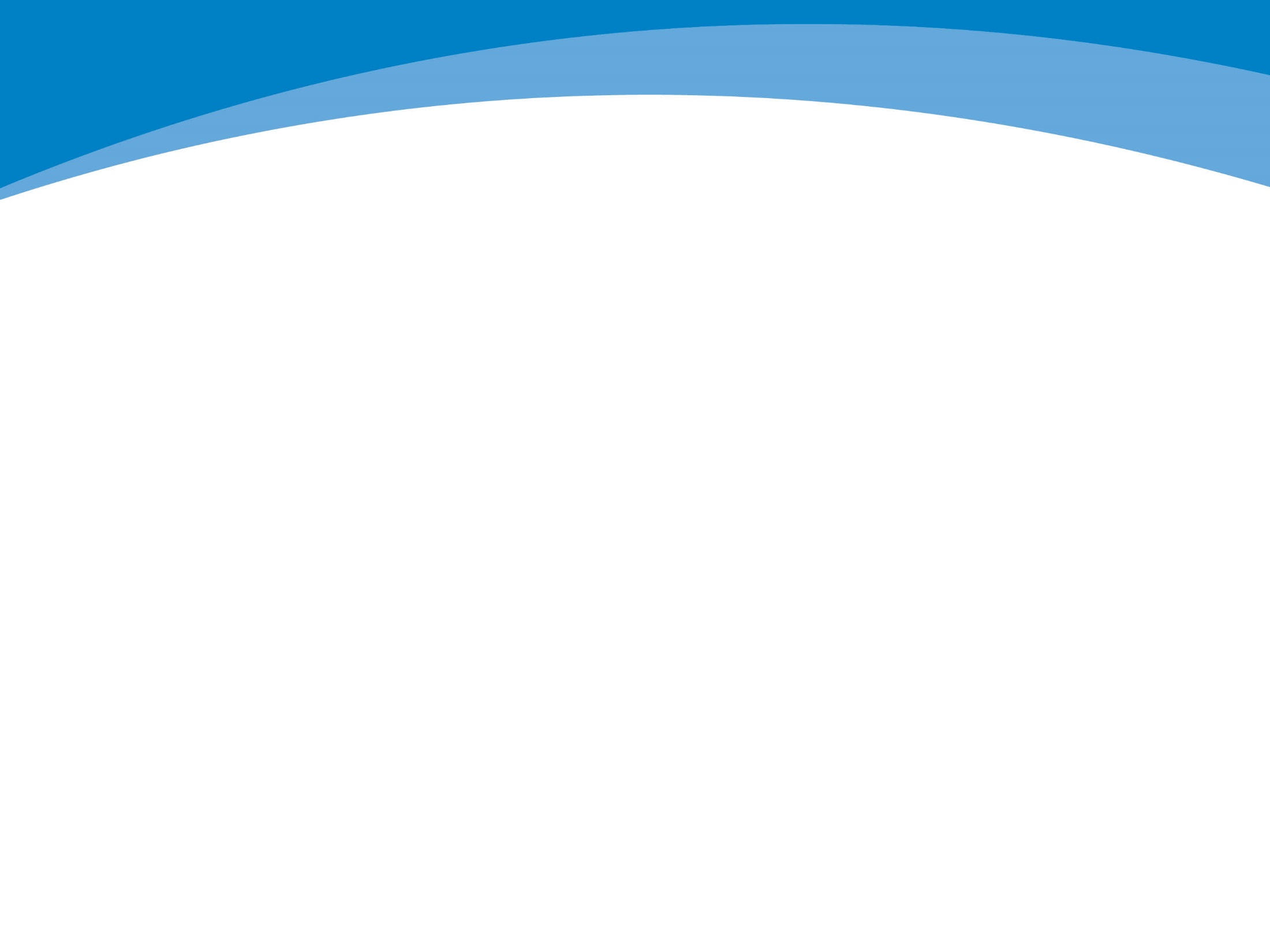 TAKE AND RETAKE TESTS TO MEET TARGET SCORES

Take the ACT or SAT
International students may need to take TOEFL or IELTS tests
Send scores to college admission offices and to NCAA or NAIA
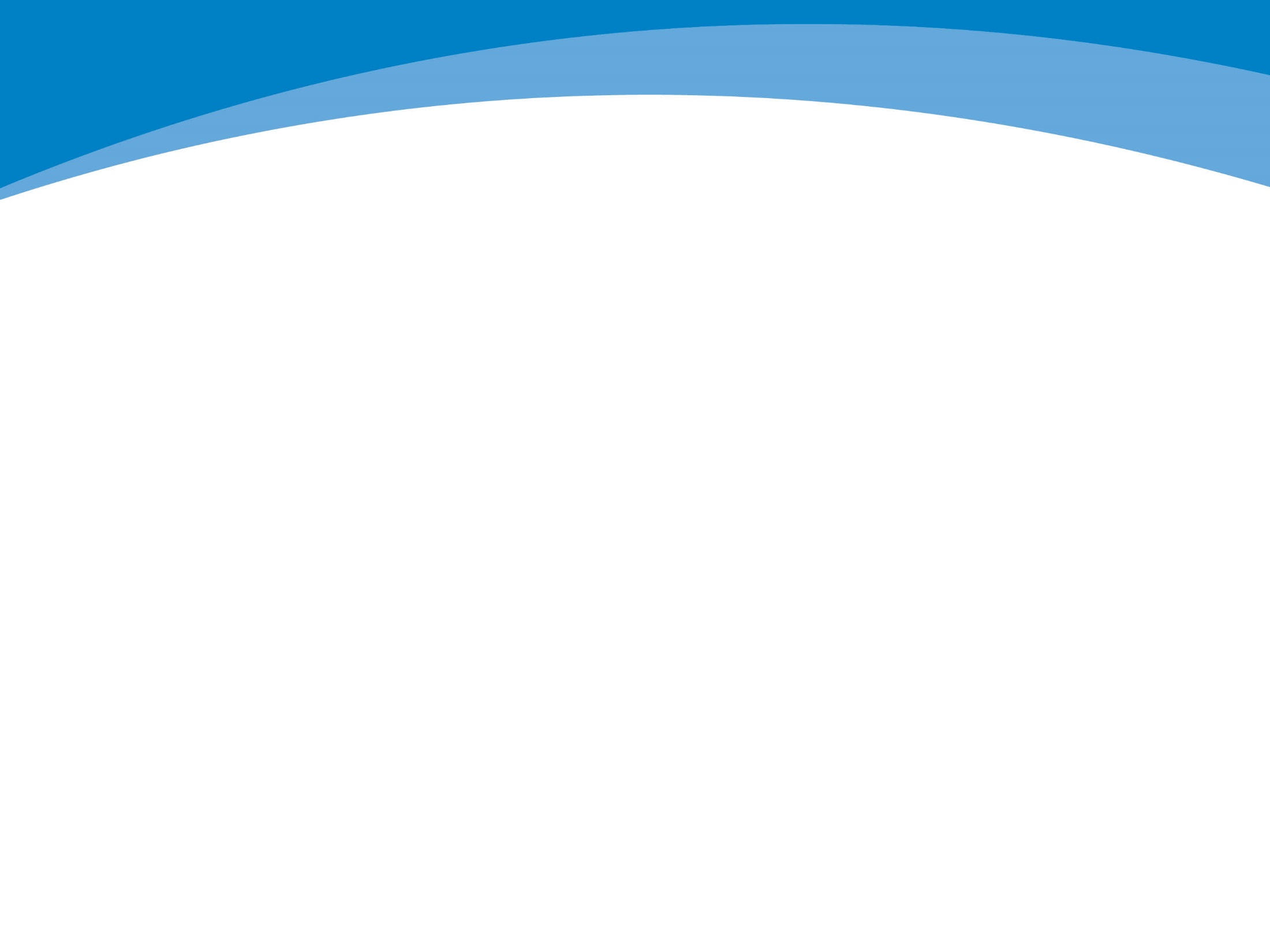 CONSIDER A RANGE OF COLLEGES
Work with your counselor
Set high goals, but also apply where you are likely to get in
Have a backup plan
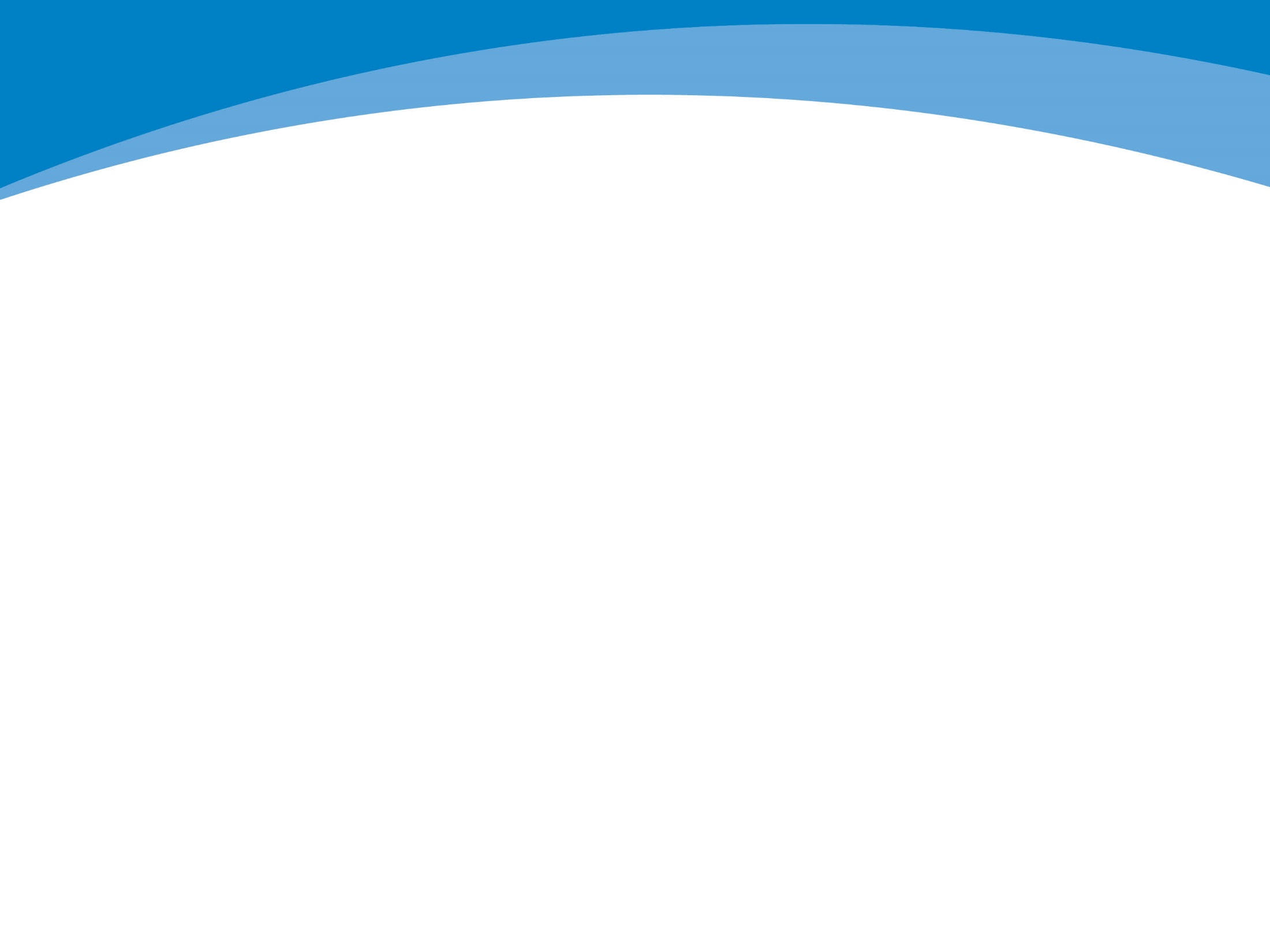 FILE THE FAFSA, APPLY FOR SCHOLARSHIPS
Full scholarships and “full rides” are rare
Submit the FAFSA as soon as possible
CSS profile might also be required
Work with your counselor to identify scholarships
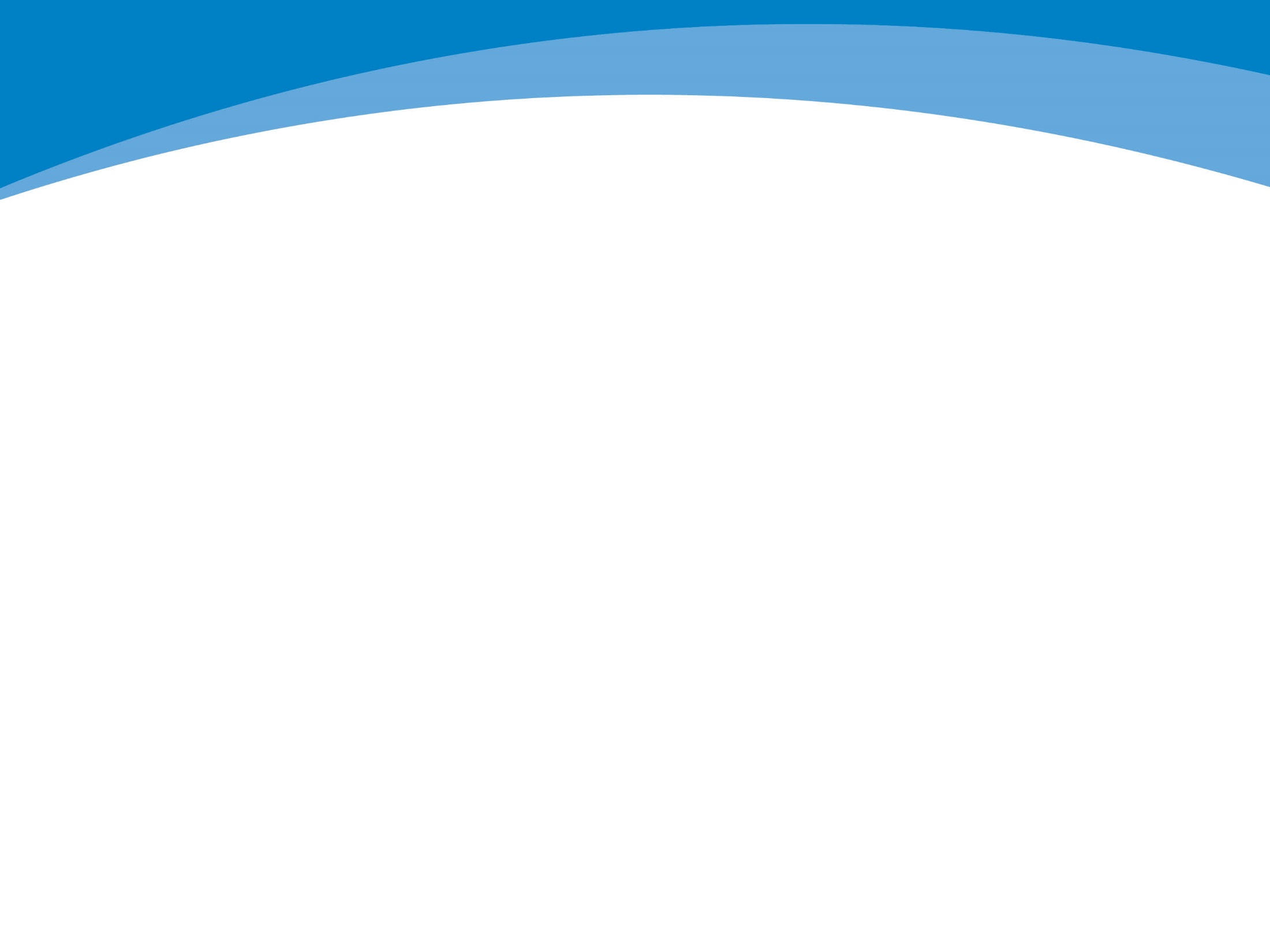 FIND THE RIGHT “FIT”
Research academic and athletic programs, majors, etc.
Visit the campus, talk to students, coaches, faculty, attend a game in your sport 
Consider expectations for playing time
Use the “broken leg” test
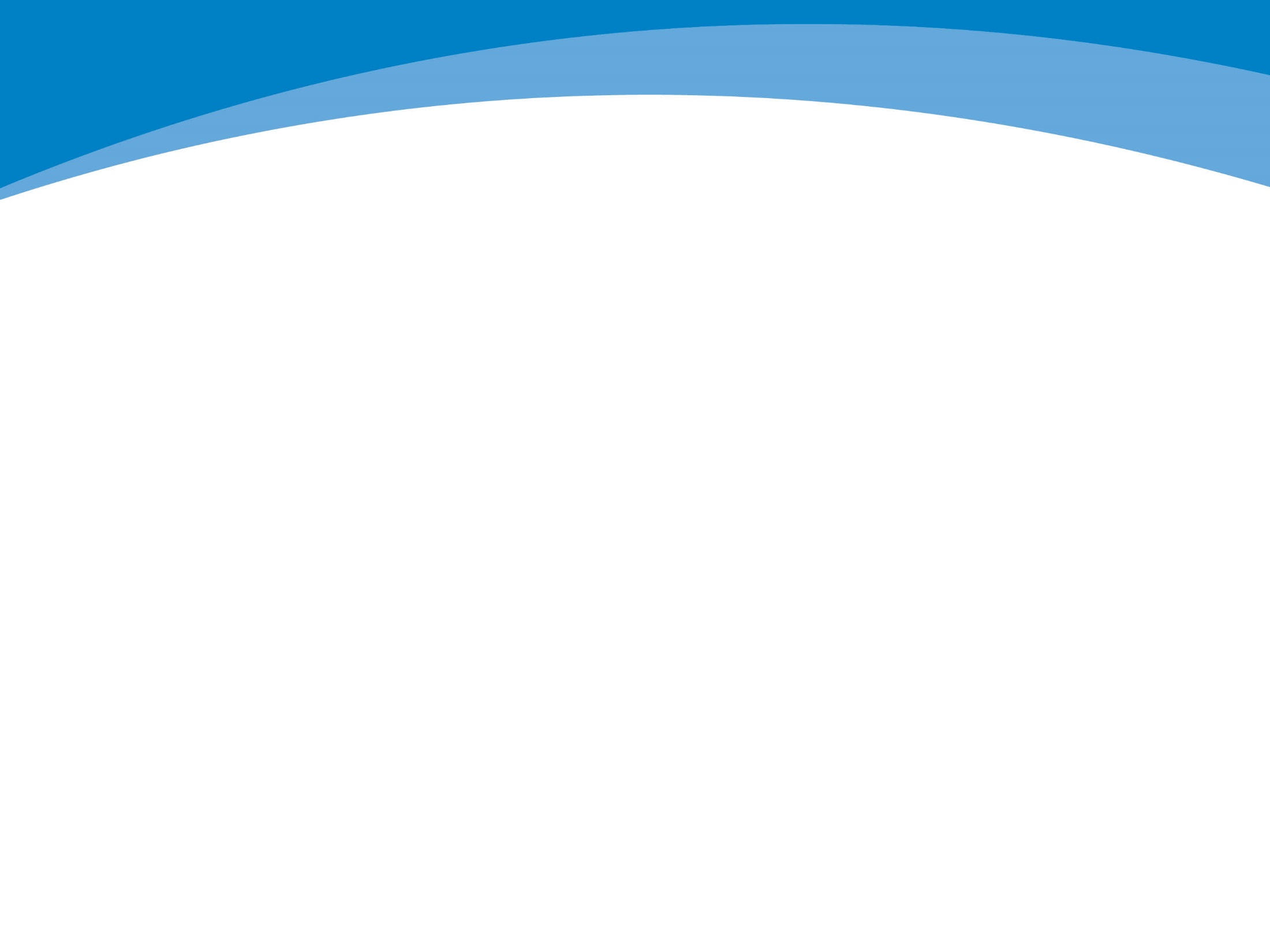 APPLY TO COLLEGES
Follow instructions and meet all application requirements
Meet all deadlines
Know that the final decision comes from the admissions office and not athletics
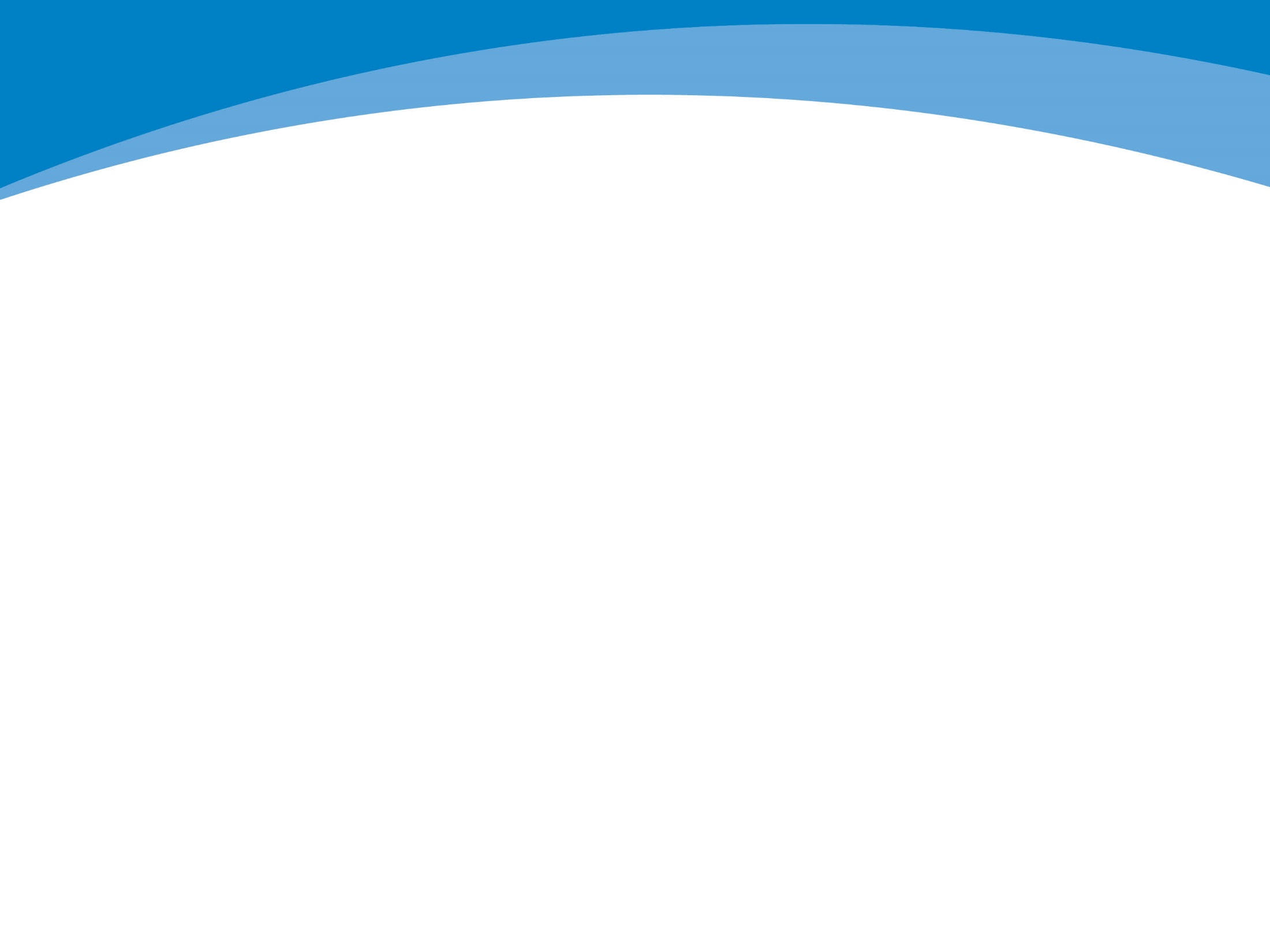 KNOW WHAT YOU’RE SIGNING
Review all official paperwork with a trusted adult
Read Letters of Intent carefully
Check with colleges to determine their rules
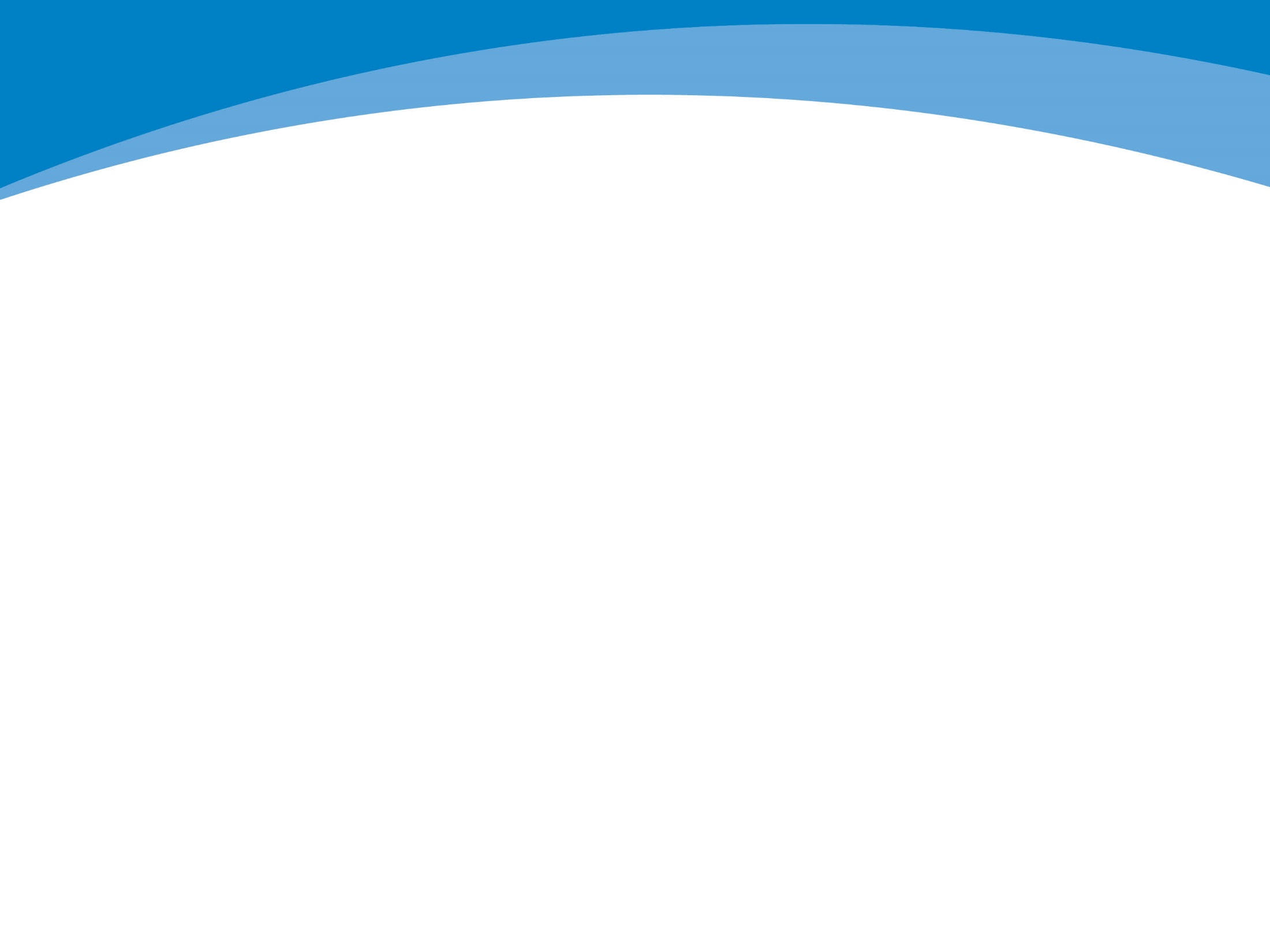 FINAL DETAILS
Work with your counselor to ensure transcripts and proof of graduation are submitted
Keep eligibility center account up to date
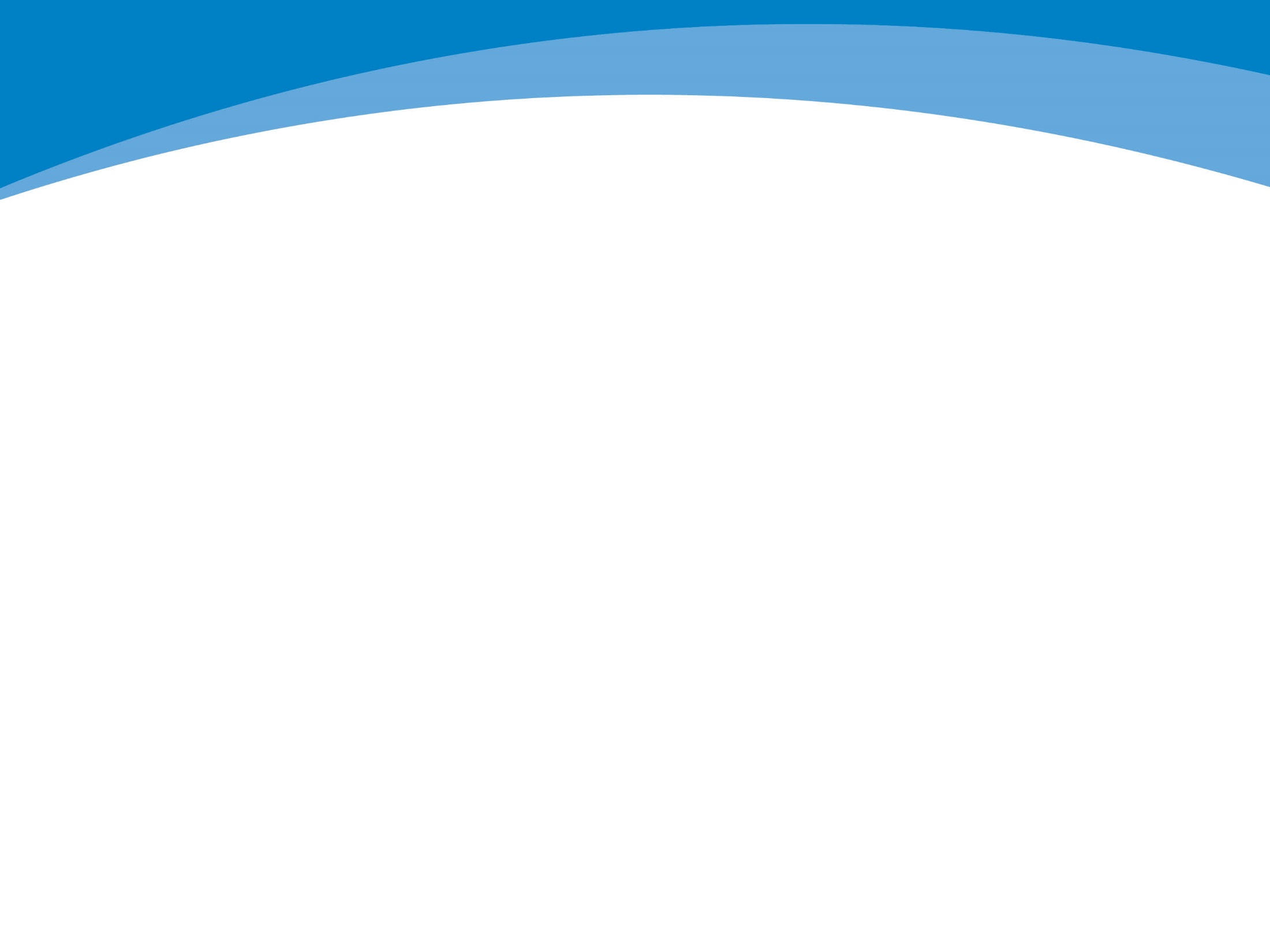 College Search Timeline
 
FRESHMAN YEAR
Familiarize yourself with eligibility information. 
Plan a four-year class schedule that meets core course requirements.
Explore college websites and talk with student-athletes.
Develop a resume and highlight video.
Consider attending a summer sports camp at a college of interest.
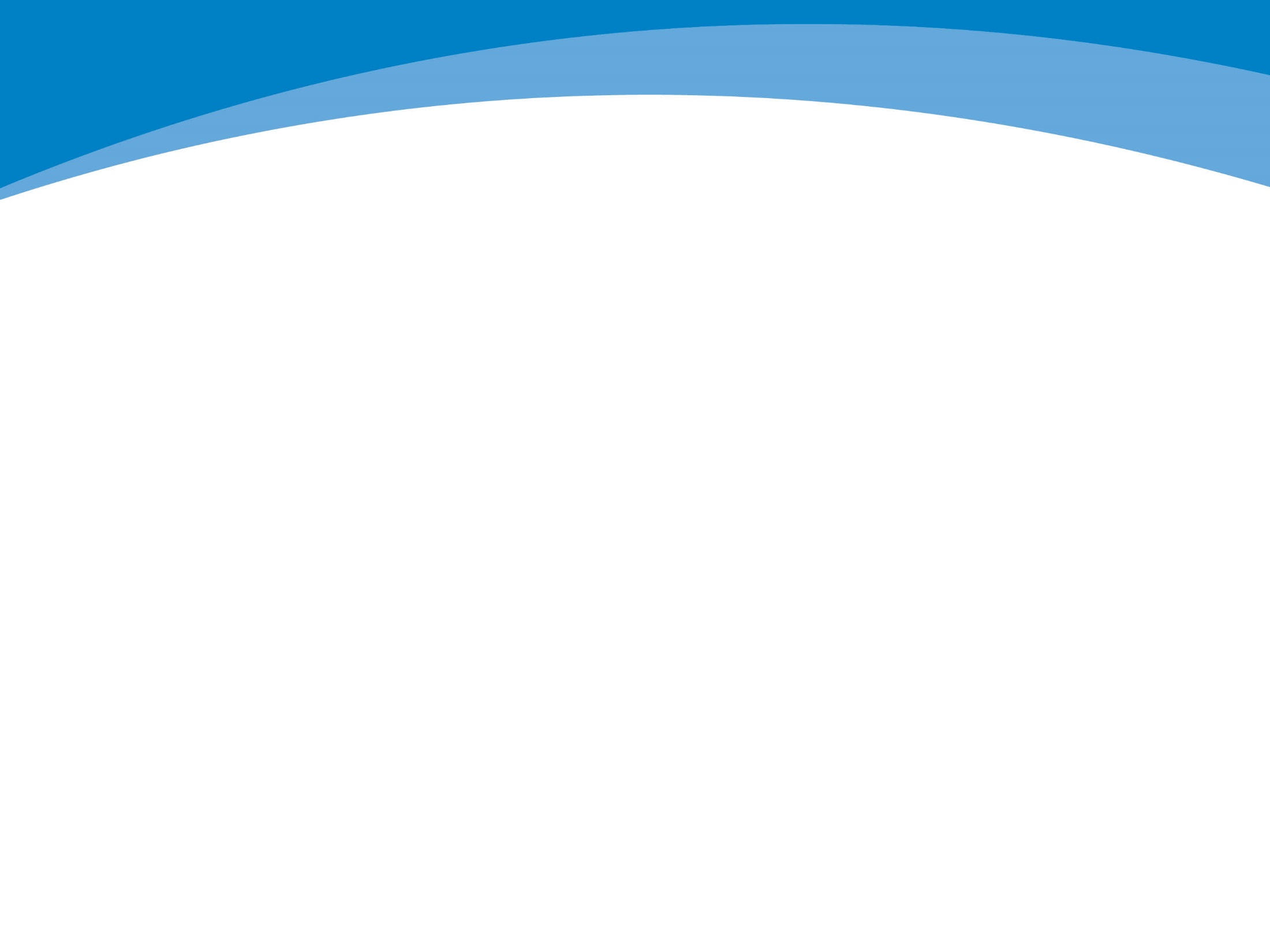 College Search Timeline
SOPHOMORE YEAR
Continue college exploration. Start a list of prospective schools
Stay focused on academics and keep your grades up.
Register with the NCAA or NAIA eligibility center, if applicable.
Update your resume and highlight reel. 
Consider making initial contact with college coaches.
Consider attending a summer sports camp at a college of interest.
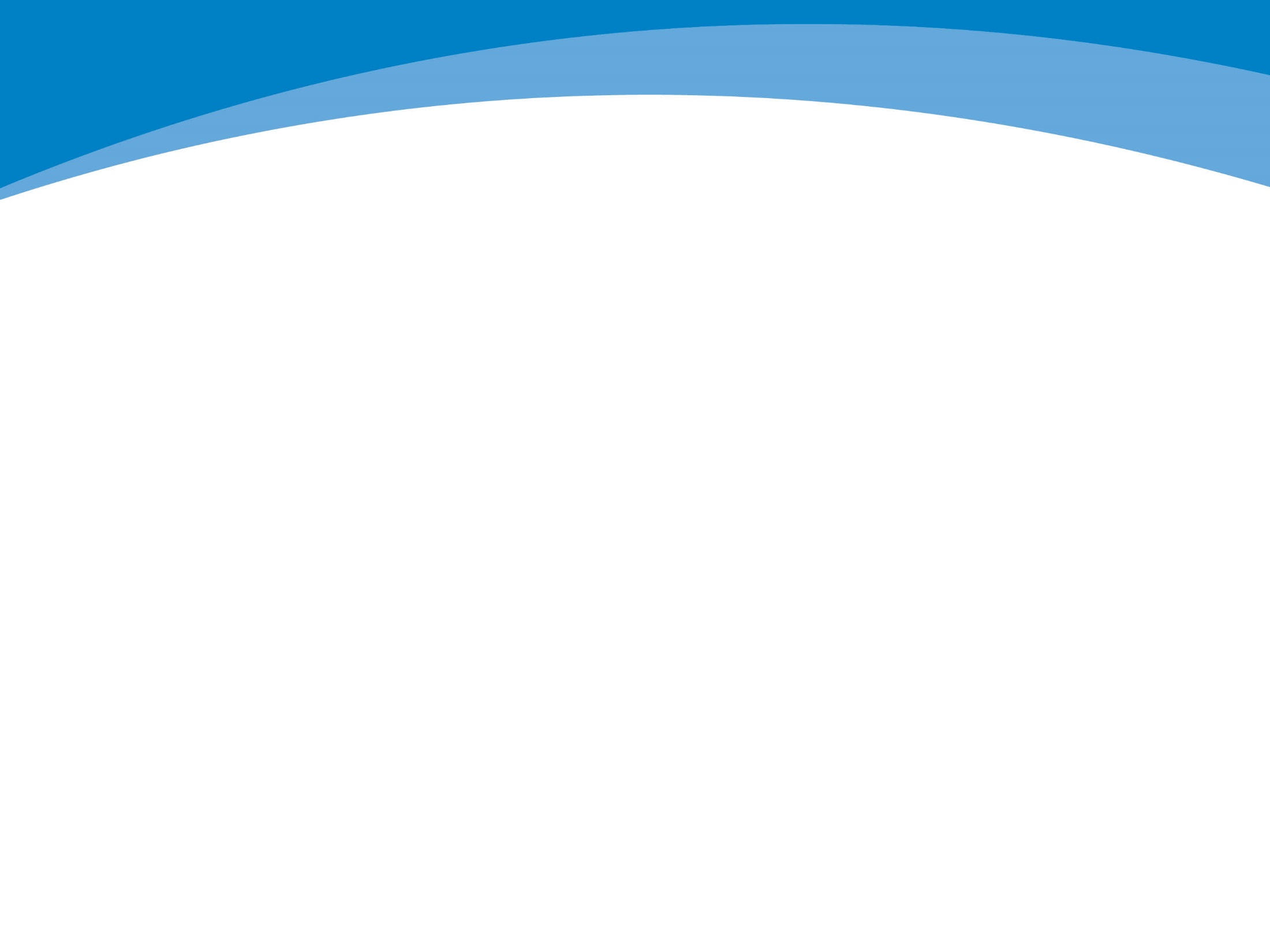 College Search Timeline
  
JUNIOR YEAR
Narrow your college list. Visit schools you are interested in attending.
Take the ACT or SAT. Send the scores to college athletic associations and college admissions offices
Check with school counselor to ensure your senior year courses align with requirements.
Demonstrate your interest by contacting coaches, completing questionnaire
Update your resume and highlight video.
Consider attending sports camps, ID camps, showcases
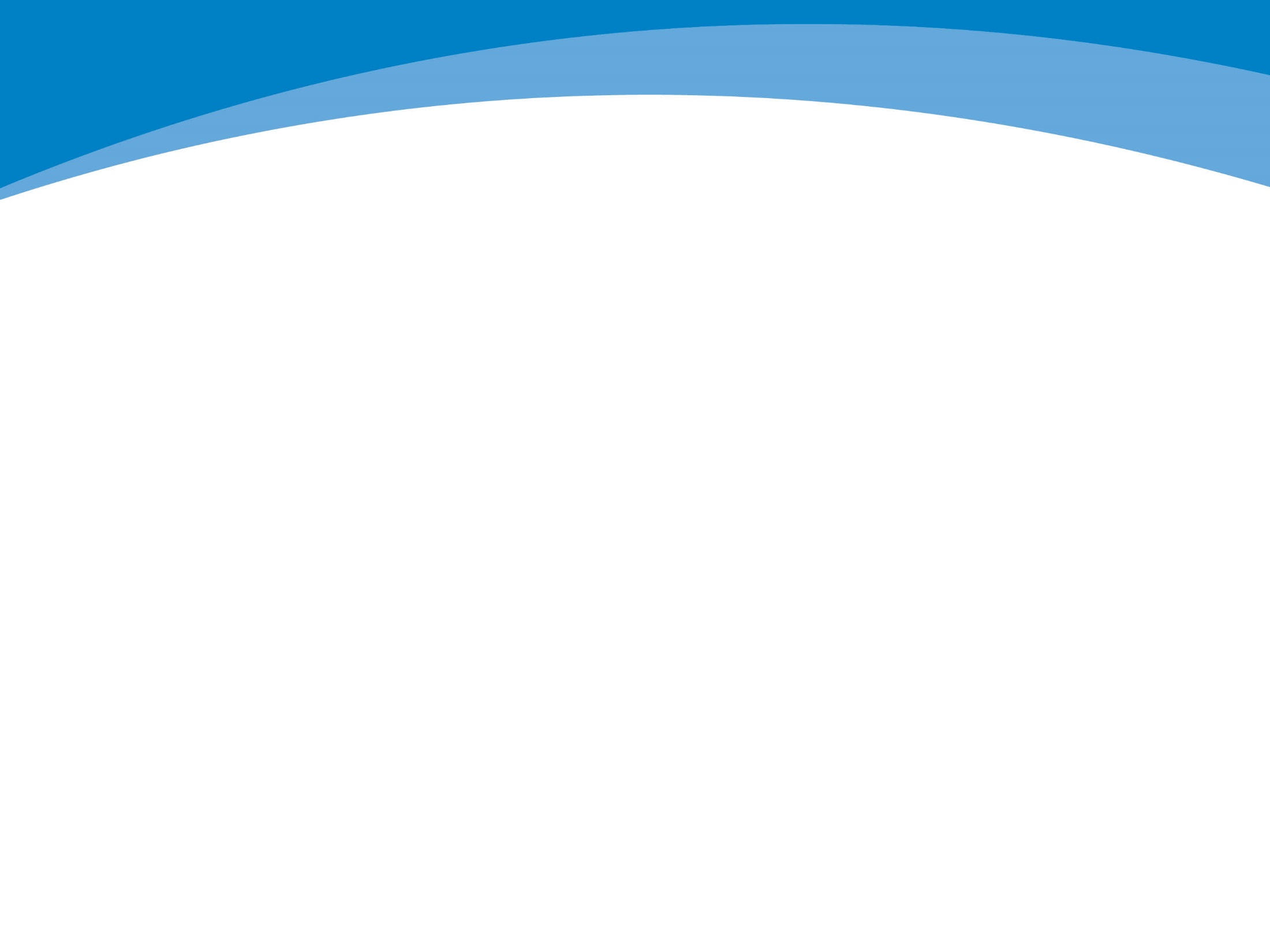 College Search Timeline
  
SENIOR YEAR
Submit a quality application to colleges, 
If applying Early Action or Early Decision, work with your counselor to meet deadlines.
Retake the ACT or SAT if necessary.
File the FAFSA as soon as possible, and file the CSS Profile, if applicable.
Research scholarship opportunities.
Learn about letters of intent, ask questions before signing official paperwork.
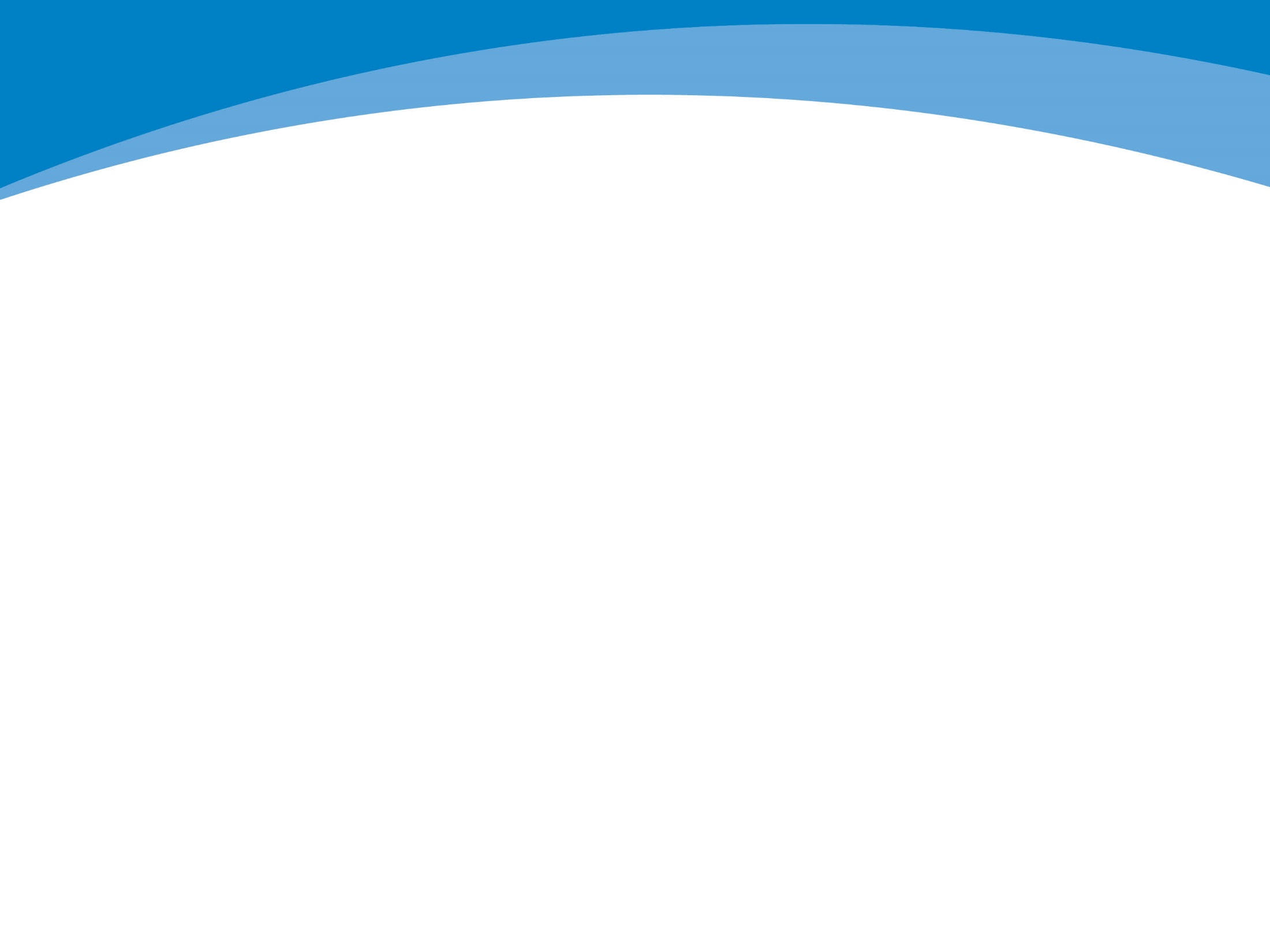 College Search Timeline
  
SENIOR YEAR continued
Contact coaches at the colleges in which you are interested, and give them an opportunity to see you compete.
Work with your school counselor to make sure that necessary documentation—final transcripts and proof of graduation—are forwarded to the college admissions offices as well as appropriate college athletic association.
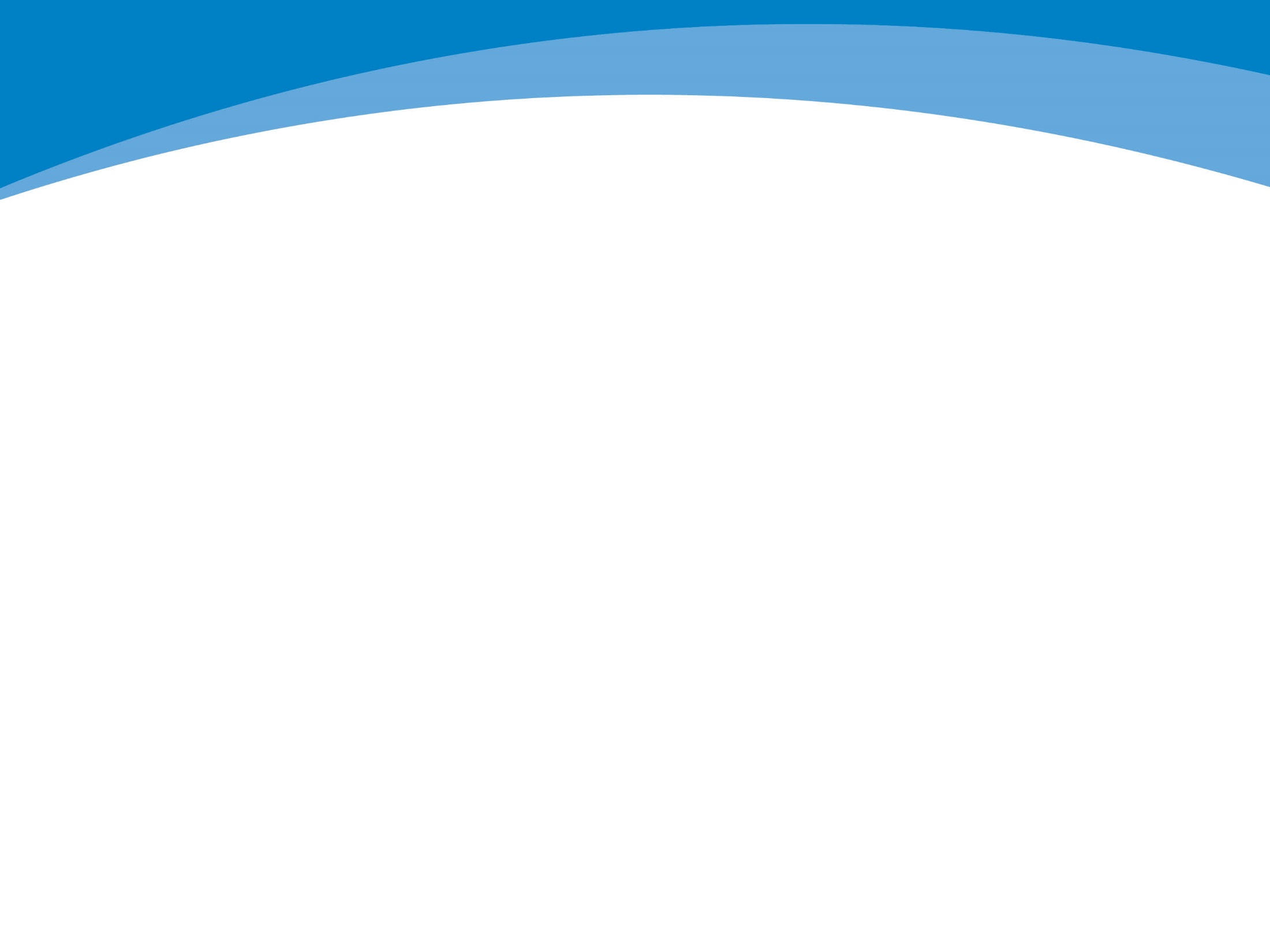 National Collegiate Athletic Association (NCAA)
NCAA Eligibility Center
www.eligibilitycenter.org
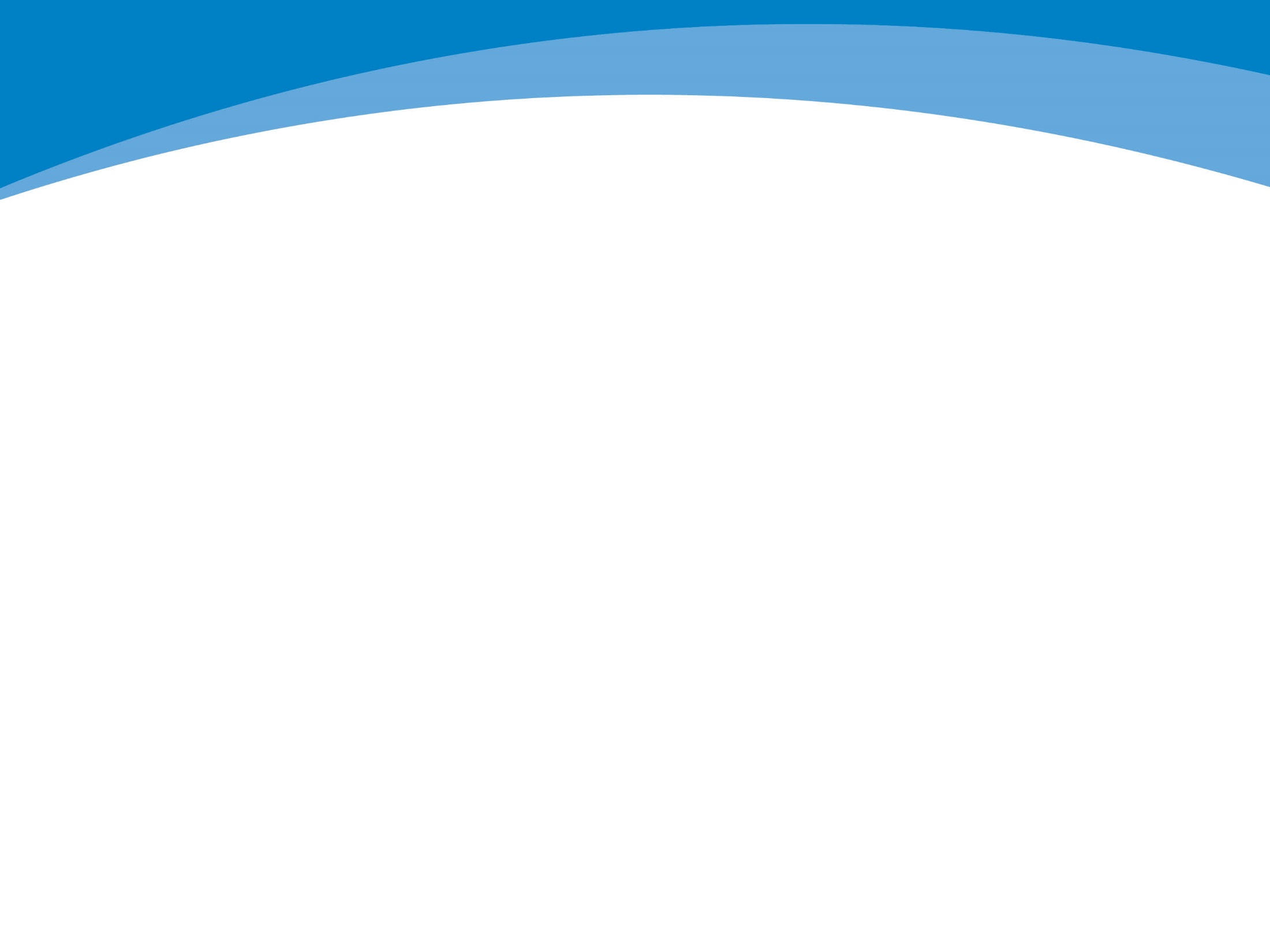 National Association of Intercollegiate Athletics (NAIA)
NAIA Eligibility Center
www.playnaia.org/eligibility-center
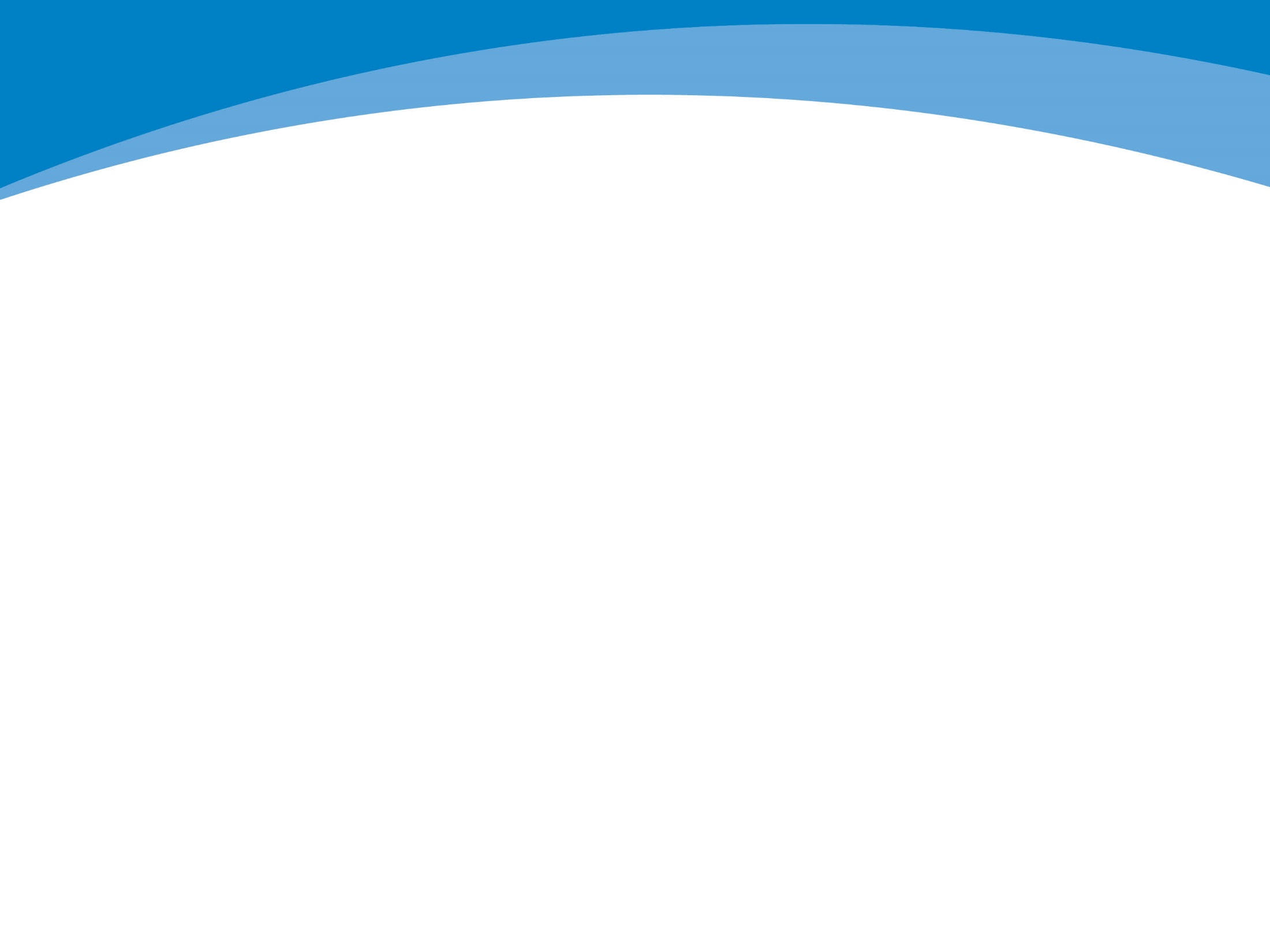 National Junior College Athletic Association
www.njcaa.org
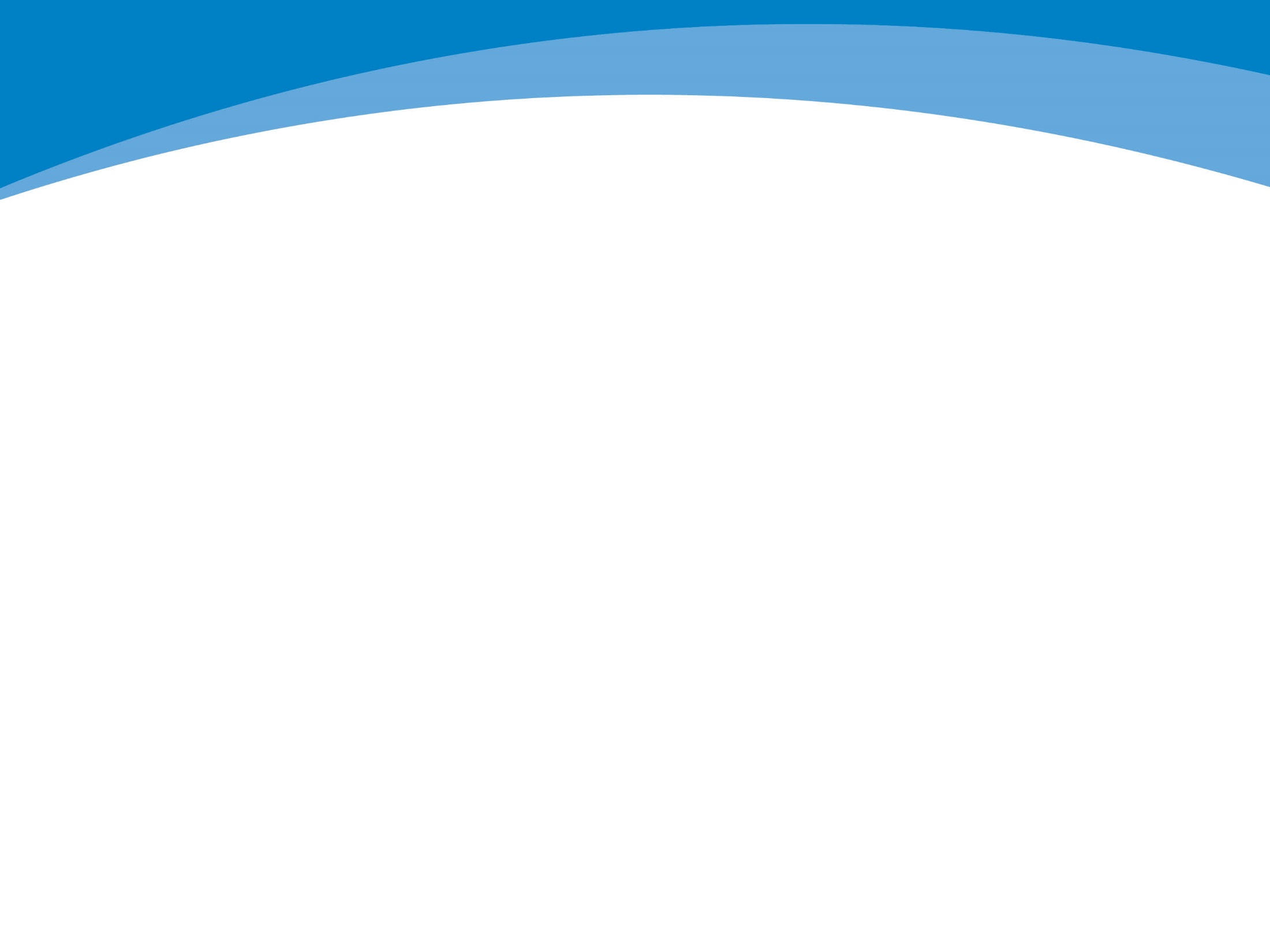 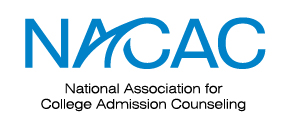 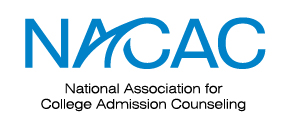 www.nacacnet.org
www.nacacnet.org